How to Get Data Out of the AERO Database
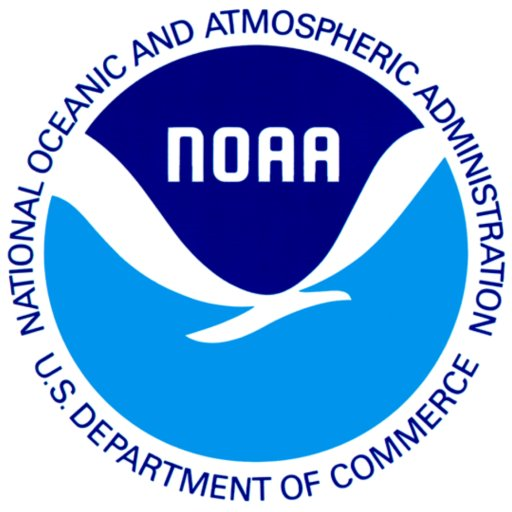 Continue
Navigation of this Tutorial
These icons below will show up on the top of every page and should be used as the main method of navigation
If there is more than one page on a topic a continue button (       )  will appear in the upper right corner

Press “Esc” to leave the presentation at any time
Overview
Page
Online 
Help
(specific to slide topic)
Last 
Viewed
Main Page
in Section
Next 
Page
Overview Page
Navigating This Tutorial
Click a bubble to learn more
Open Terminal (under Applications > Accessories)
Linux Primer
What Instrument names are at my station?
Questions?
What instrument names are at my station?
To find out what instruments names are at a station in terminal input:
data.instruments.get [station name]
Ex:
data.instruments.get  sfb
Outputs:
 A11 N71 S11 A12
2010Q4   |   |   |     
2011Q1   |   |   |     
2011Q2   |   |   |   | 
2011Q3   |   |   |   | 

A11 2010-10-27T00:00:00Z RR;PSAP-3W;80: Installed
S11 2010-10-27T00:00:00Z TSI;3563;70413065: Installed
N71 2010-10-27T00:00:00Z TSI;3010;2193: Installed
A12 2011-06-25T00:00:00Z GMD;CLAP-3W;7: Installed

Current Instruments:
 A11 RR;PSAP-3W;80
 S11 TSI;3563;70413065
 N71 TSI;3010;2193
 A12 GMD;CLAP-3W;7
Current Instrument Names
Linux Primer
Common Commands:
For more commands visit: http://freeengineer.org/learnUNIXin10minutes.html
Linux Primer- Output
Linux commands including data.get can export to:
the screen (default)
a file
using redirection key “>”
ex:
data.get S11a sfb 2010:88 2010:116 > file.csv
another program
Using pipe key “|”
used with data.get, not xt2
ex:
data.get sfb S11a 2010:88 2010:116 | data.export > file.csv
How to Export Data (xt2)
xt2 exports data from a station, it is a simplified form of data.get that extracts and writes a file in one command
 


Ex:
xt2      -h           sfb   2010:88 2010:116   clean

Files are placed in the current directory, and are titled prefix_X.stn, where prefix denotes the file type and stn denotes the station ID
Start/End Date
(Learn about DOY Format)
Data Archive
(click to learn more)
Learn about these options
Station
DOY Format
DOY is Day of Year; one way to specify a date, if you wish to use other types click here
Two ways to get the DOY value for a given date:
DOY Format (cont.)
The doy value  is now combined with the year to select the data to be extracted
data.get sfb S11a,S12a 2010:88 2010:116 edited 

xt2 –h sfb 2010:88 2010:116 clean

More usable time formats can be found at:
http://esrl.noaa.gov/gmd/aero/software/aerosols/timeformat.html
Data Specifiers (xt2)
-e is a data set in “h_e” format (http://esrl.noaa.gov/gmd/aero/data/datafmt.html#h_)
-h -d –m  are hourly, daily, and monthly averages, respectively (http://esrl.noaa.gov/gmd/aero/data/datafmt.html#a_A)

*Note: One of these commands must be specified, no more, no less
Data Options (xt2)
--clean –c  exports data that has been edited and approved
--raw exports unedited data

More options are listed here:
http://esrl.noaa.gov/gmd/aero/software/aerosols/xt2.html
How to Extract Data (data.get)
Input:
 

 
data.get sfb S11a,S12a 2010:88 2010:116 edited
Instruments (Learn about record specifiers)
Start/End Date
(Learn about DOY Format)
Data Archive
(Learn about Data Types)
Station
(learn more)
Outputs
Click any part of the command to learn more about it
Record Specifiers (data.get)
Instruments are generally named as follows
1st letter  instrument type
1st number  sampling line 
2nd number  position in the sampling line
suffix  the category
a =primary measurement
m = monitor measurement (housekeeping/status)
S11 means a device that measures scattering
“A” is absorption
A letter such as “a” is needed after the instrument name to specify what data to extract
As in S11a
All Nomenclature can be found at:
http://www.esrl.noaa.gov/gmd/aero/software/aerosols/cpd2record.html
To find out what instruments are at a station type (in terminal)
data.instruments.get [station name]
DOY Format
DOY is Day of Year
Two ways to get the DOY value for a given date:
DOY Format (cont.)
The doy value  is now combined with the year to select the data to be extracted
 data.get sfb S11a,S12a 2010:88 2010:116 edited 

xt2 –h sfb 2010:88 2010:116 clean

More usable time formats can be found at:
http://esrl.noaa.gov/gmd/aero/software/aerosols/timeformat.html
Data Types (data.get)
AERO database can choose from 3 data types:
Raw
data.get sfb 2010:88 2010:116 
Edited
not passed QC checks
data.get sfb 2010:88 2010:116 edited
Clean
edited data that have passed QC checks
data.get  sfb 2010:88 2010:116 clean
avgH avgD avgM
data.get sfb 2010:88 2010:116 avgH
clean, passed data, averaged hourly [H], Daily [D], or Monthly [M]
All options/descriptions can be found at:
	http://esrl.noaa.gov/gmd/aero/software/aerosols/sources.html
Data.export
Format is “… |data.export > file.csv”
Must have data.get in front of export, else nothing is exported
File.csv will be saved in the current directory  (Linux Primer)
To specify a different directory
…|data.export > /path/to/directory/file.csv
Data.export (cont.)
AERO database can export in various formats
Here is an explanation of common options but a full list can be found at:
http://esrl.noaa.gov/gmd/aero/software/aerosols/data.export.html
--mode=excel|xl|csv|idl|r|R|archive|cpd2
Ex: …| data.export –mode=excel
--date-excel=on|off
Turns the date into an excel ready format
--mvc-type=blank|mvc|na
The type of missing value code for places where the data has no data (it can be blank, or “mvc”, or “na”
Wavelength Adjustment – data.edit.wl
If you have two instruments that measure at different wavelengths, a wavelength adjustment is needed to compare the data

Ex: 
data.get…| data.edit.wl --source=450,525,635 --target=450,550,700 --inputs=BbsB_S11,BbsG_S11,BbsR_S11| data.export …
Each wavelength must be selected in BGR order, and the source and target wavelength must be entered in the format shown above
Still have Questions?
Need More Help?
Software Database Documentation
FAQ